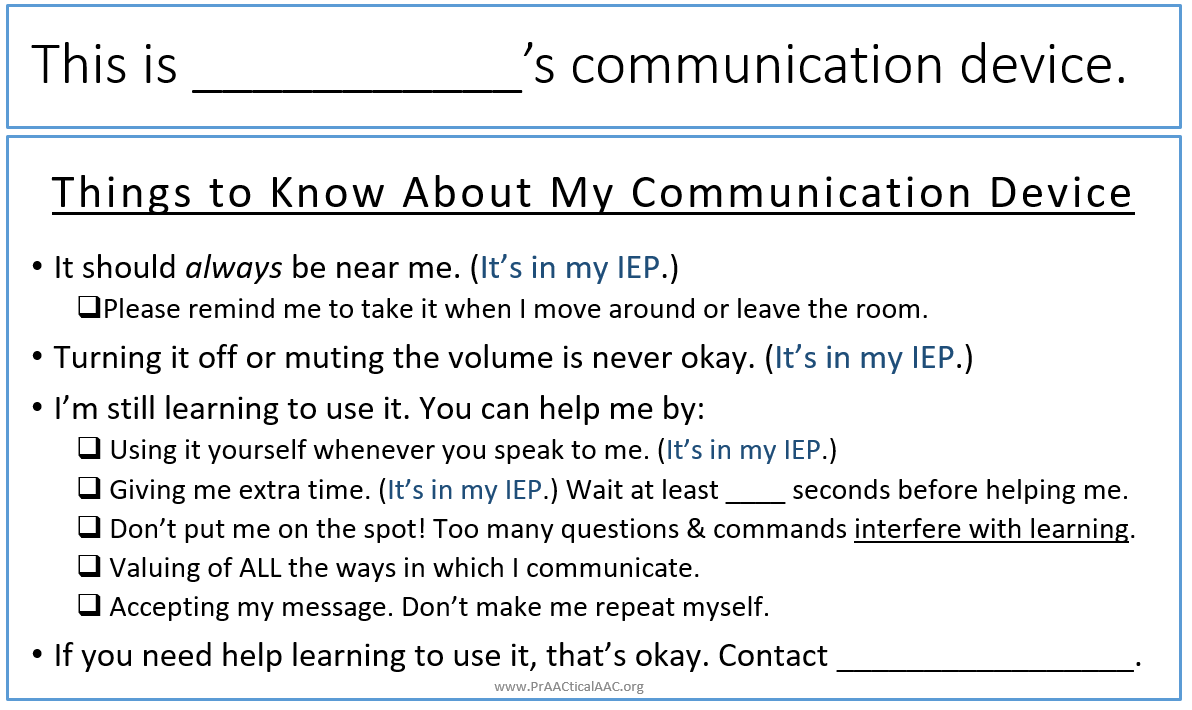 AAC Tag
Laminate & attach to an AAC device
To print multiple copies of the tag, print handouts (4 per page) rather than full slides. 
Set the paper to portrait mode for smaller tags and landscape mode for  larger tags.
This is ___________’s communication device.
Things to Know About My Communication Device

It should always be near me. (It’s in my IEP.)
Please remind me to take it when I move around or leave the room.
Turning it off or muting the volume is never okay. (It’s in my IEP.)
I’m still learning to use it. You can help me by:
 Using it yourself whenever you speak to me. (It’s in my IEP.)
 Giving me extra time. (It’s in my IEP.) Wait at least ____ seconds before helping me.
 Don’t put me on the spot! Too many questions & commands interfere with learning.
 Valuing of ALL the ways in which I communicate. 
 Accepting my message. Don’t make me repeat myself.
If you need help learning to use it, that’s okay. Contact _________________.
www.PrAACticalAAC.org
This is ___________’s communication device.
Things to Know About My Communication Device

It should always be near me. (It’s in my IEP.)
Please remind me to take it when I move around or leave the room.
Turning it off or muting the volume is never okay. (It’s in my IEP.)
I’m still learning to use it. You can help me by:
 Using it yourself whenever you speak to me. (It’s in my IEP.)
 Giving me extra time. (It’s in my IEP.) Wait at least ____ seconds before helping me.
 Don’t put me on the spot! Too many questions & commands interfere with learning.
 Valuing of ALL the ways in which I communicate. 
 Accepting my message. Don’t make me repeat myself.
If you need help learning to use it, that’s okay. Contact _________________.
www.PrAACticalAAC.org
This is ___________’s communication device.
Things to Know About My Communication Device

It should always be near me. (It’s in my IEP.)
Please remind me to take it when I move around or leave the room.
Turning it off or muting the volume is never okay. (It’s in my IEP.)
I’m still learning to use it. You can help me by:
 Using it yourself whenever you speak to me. (It’s in my IEP.)
 Giving me extra time. (It’s in my IEP.) Wait at least ____ seconds before helping me.
 Don’t put me on the spot! Too many questions & commands interfere with learning.
 Valuing of ALL the ways in which I communicate. 
 Accepting my message. Don’t make me repeat myself.
If you need help learning to use it, that’s okay. Contact _________________.
www.PrAACticalAAC.org
This is ___________’s communication device.
Things to Know About My Communication Device

It should always be near me. (It’s in my IEP.)
Please remind me to take it when I move around or leave the room.
Turning it off or muting the volume is never okay. (It’s in my IEP.)
I’m still learning to use it. You can help me by:
 Using it yourself whenever you speak to me. (It’s in my IEP.)
 Giving me extra time. (It’s in my IEP.) Wait at least ____ seconds before helping me.
 Don’t put me on the spot! Too many questions & commands interfere with learning.
 Valuing of ALL the ways in which I communicate. 
 Accepting my message. Don’t make me repeat myself.
If you need help learning to use it, that’s okay. Contact _________________.
www.PrAACticalAAC.org